PBSNJB11 Psychologie výchovy a vzdělávání (jaro 2018)
Vstupní informace
Kontakt
Mgr. et Mgr. Jan Mareš, Ph.D.
mares@ped.muni.cz 
Prosím uvádět v předmětu kód předmětu
diskusní fórum předmětu
konzultační hodiny: úterý 9:20-10:20; 
jindy jen po předchozí domluvě
(Katedra psychologie, Poříčí 31, Brno)
Požadavky na ukončení kurzu
Seminární práce – poster
Téma dle vlastního výběru v sylabu (teoretické / výzkumné / kazuistické téma)
Do 28.3. – anotaci problému do ISu (odevzdávárna)
25.4. a 9.5. proběhne v semináři „posterová sekce“ s rozpravou nad postery
Aktivní účast na seminářích (80%; čtyři ze šesti setkání ;)
Zápočtový test 9.5. 10 otázek (uzavřené i otevřené)
Požadavky na ukončení kurzu (2)
Prosím studenty s SPU či senzorickým handicapem aby o s svých specifických požadavcích na podobu výuky a zkoušky informovali vyučujícího co nejdříve.

Případné dotazy k seminárním pracím atd. vyučující rád zodpoví v diskuzním fóru předmětu v ISu.
Koncepce kurzu
Kurs je věnován:
vybraným teoretickým a metodologickým otázkám výchovy a vzdělávání z pohledu pedagogické a školní psychologie, 
studiu metod pedagogické a školní psychologie, 
některým širším souvislostem výchovy a vzdělávání ve škole a v rodině,
vybraným speciálním tématům pedagogické a školní psychologie
Literatura
Jak se pozná odborná informace(vědecky ověřená) ?
Čím se liší od informace získané od autority?
Čím se liší od praktické zkušenosti?
Jakým způsobem je možné tyto zdroje informací v odborném životě využívat?

Co je cílem práce s odbornými informacemi? Nestačí talent a zkušenost?
Literatura
Základní studijní text
MAREŠ, Jiří. Pedagogická psychologie. Praha: Portál 2013.
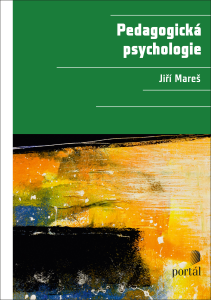 Doplňující literatura
FISHER, Robert. Učíme děti myslet a učit se. Praktický průvodce strategiemi vyučování. 3. vyd. Praha: Portál, 2011.
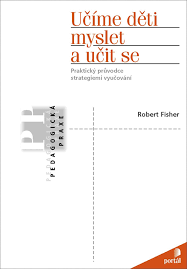 Literatura
Doporučená literatura (vč. přednášek a odkazů v ISu)
Odborná periodika (obvyklá s důrazem na)
https://katedry.ped.muni.cz/knihovna/e-zdroje   
Pedagogika, Studia Paedagogica, Orbis Scholae, Pedagogická orientace, Pedagogický časopis / Journal of Pedagogy (…)
Psychológia a pato psychológia dieťaťa
Populární periodika
Moderní vyučování
Učitelské noviny (...)
Internetové zdroje
eBrary http://site.ebrary.com/lib/masaryk 
Stránky např. www.ceskaskola.cz , www.rvp.cz 
Databáze (ERIC, JSTOR…)
Svépomocné skupiny www.nadani.cz